Optimizing Cyber Insurance with Risk Quantification
Speakers
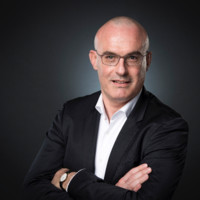 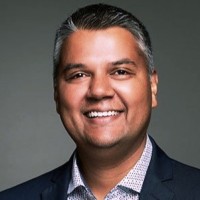 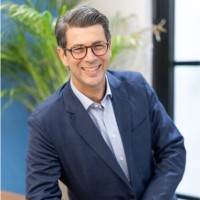 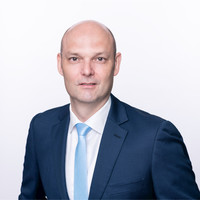 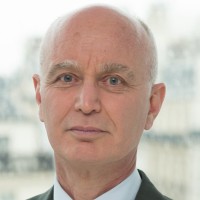 Leopold Larios
Thierry Zucchi
Andreas Schmitt
Christopher Khadan
Patrick Montagner
Head of Cyber Activity
Relyens
Director, Cyber Insurance OfferingDescartes Underwriting
Global Cyber Underwriting ManagerZurich Insurance
Deputy Secretary GeneralACPR
Chief Customer Officer
Safe Security
Cyber Shutdown Cover
The Cyber insurance designed for Corporates
Paris March 13th,  2024
Confidential
WHY CYBER REMAINS ONE OF THE MAIN THREAT FOR COMPANIES?
The cyber risk  is among the few risk able to jeopardize companies.
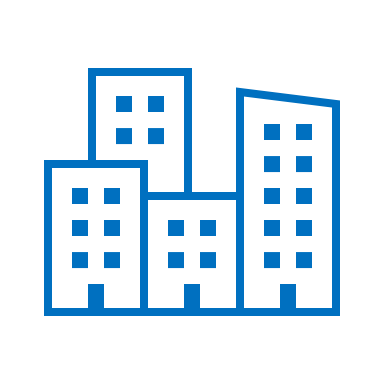 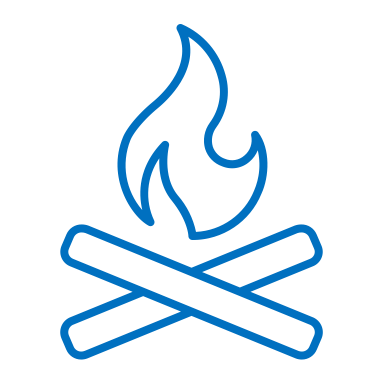 Loss experience
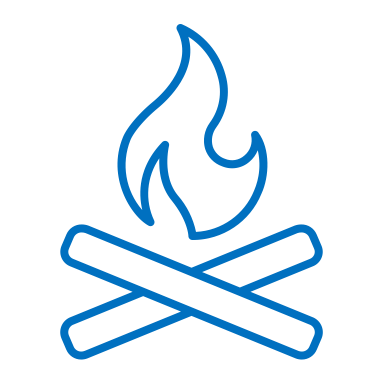 Risk Management
Risk mapping of the risks
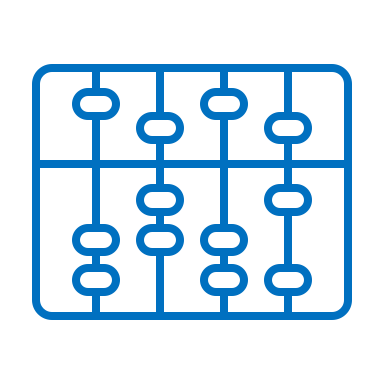 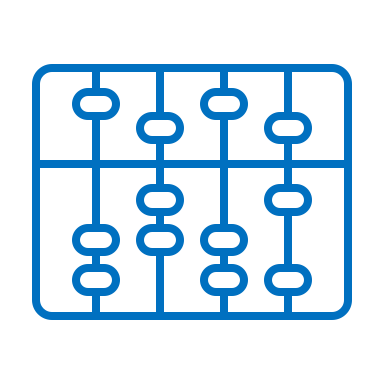 External Loss expert
Risk exposure

Internal assessment of the potential loss
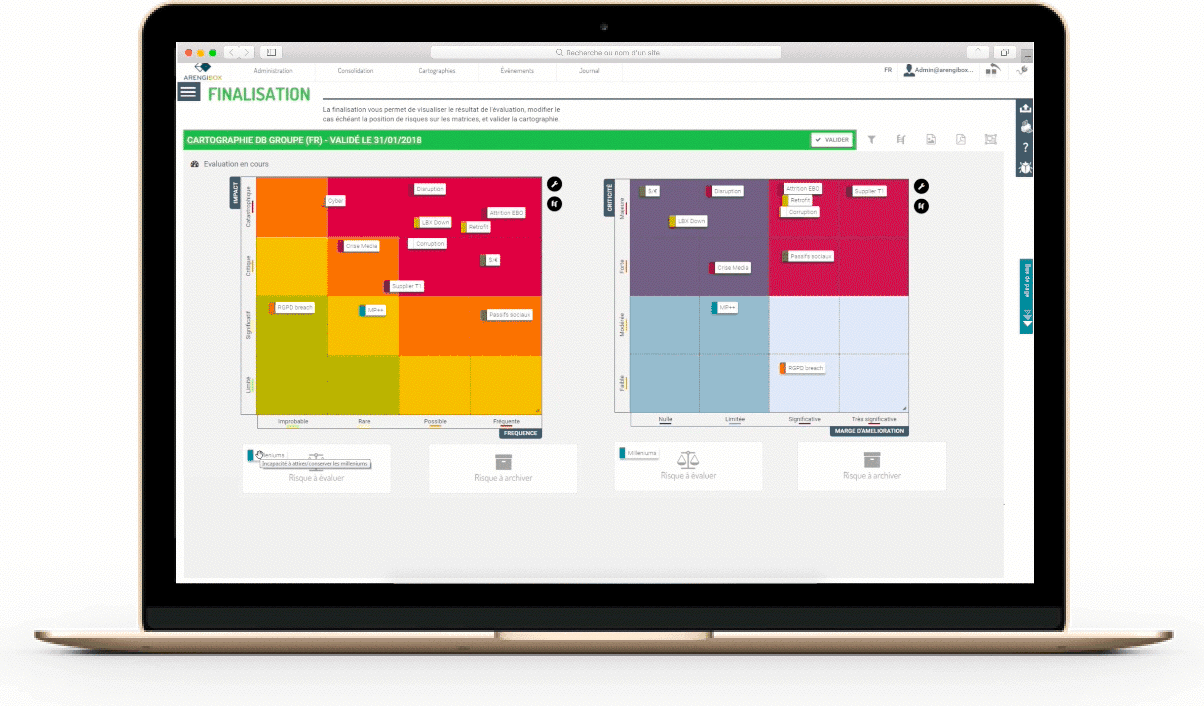 Risk Library 
Naming
Quantification
Dimension of Impact 
Risk owner
Risk appetite 
Risk mitigation
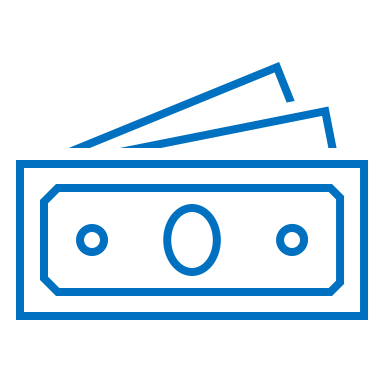 Finance controller
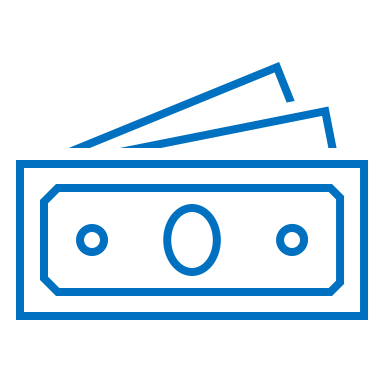 Rough estimate
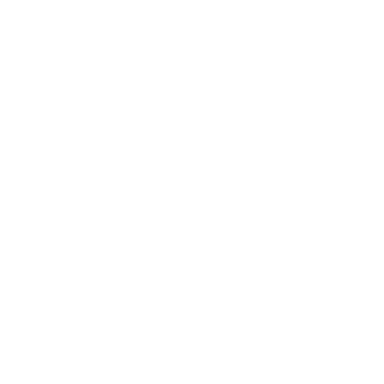 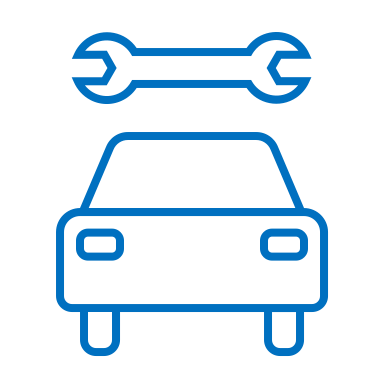 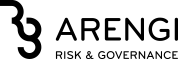 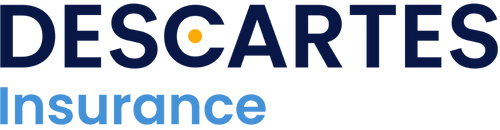 Confidential
HOW TO QUANTIFY THE CYBER RISK?
Cyber risk quantification motivates firms to improve IT Security investment, response time in case of incident, awareness, and ability to transfer the risk.
CERTIFICATION / Standards
Quantification
ISO 27001-5
FAIR™ Factor Analysis of Information Risk
Frames for analysis
COMPLIANCE
NIST US National Institute of Standards and Technology 
EBIOS Risk Man - ANSSI
OCTAVE Operationally Critical Threat, Asset, and Vulnerability Evaluation - Carnegie Mellon University
COBIT® 5 Information Systems Audit and Control Association (ISACA) for IT risk’s governance.
GDPR		20 M€ - 4% revenues
NIS 2		2% revenues
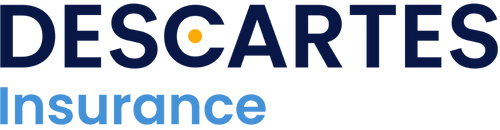 Confidential
DATA COLLECTION FOR THE CYBER SHUTDOWN COVER
As the first cyber insurance product that rewards companies with lower premiums for actively improving their cybersecurity rating, our underwriting process is able to offer optimal coverage at a competitive price.
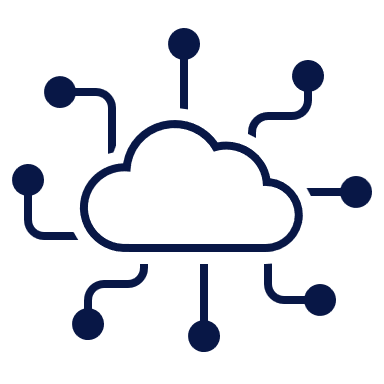 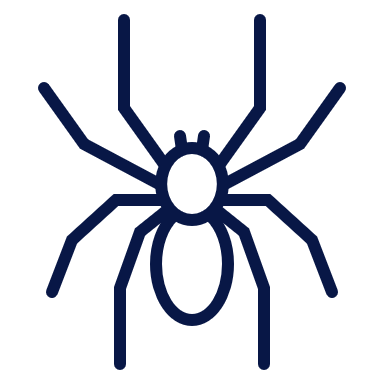 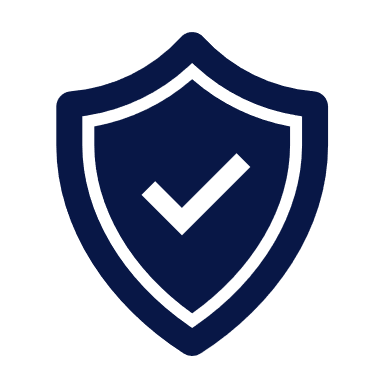 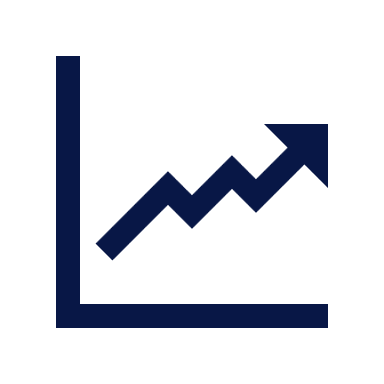 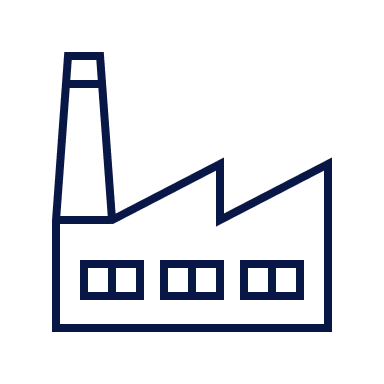 Company Information

Assets, potential loss from shutdown, loss history
Key 
Providers

Data storage, software
External Vulnerability Scan

Board of Cyber
Internal Cybersecurity

Backup policy, cyber awareness, firewall
Cyber Threat Intelligence

Dark web investigations, sector analysis
Cybersecurity parameters
Cybersecurity parameters
Cybersecurity parameters
Cybersecurity parameters
Non-cyber parameters
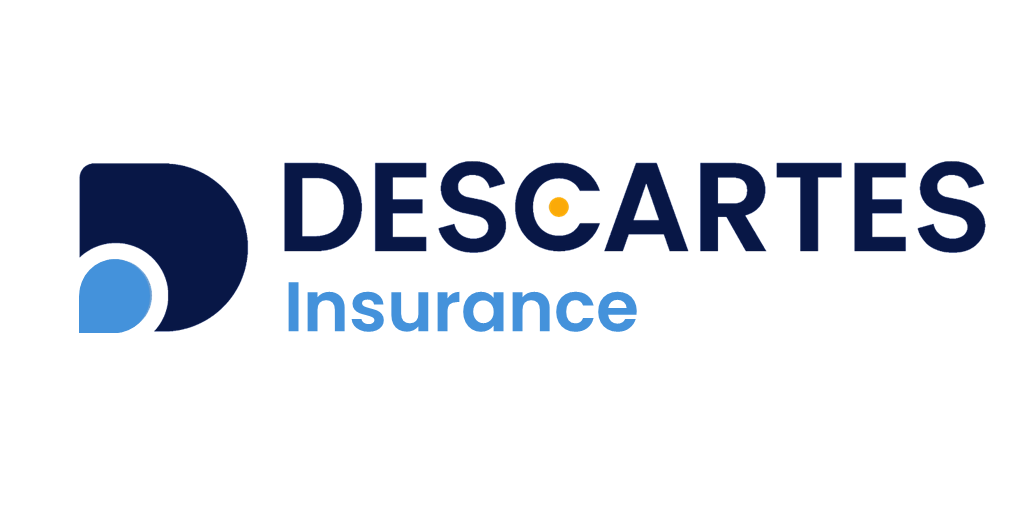 Cyber Shutdown Cover
Duration of Attack
Frequency of Attack
Simulated attack and duration YEAR i
Simulated attack dates YEAR i
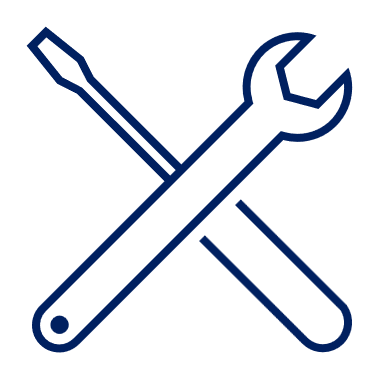 Incident & response costs
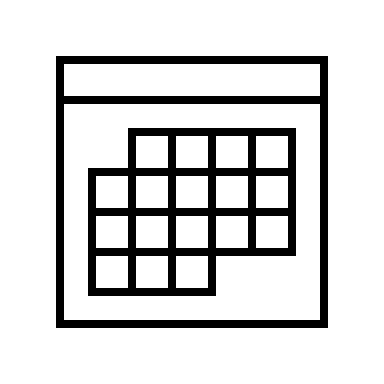 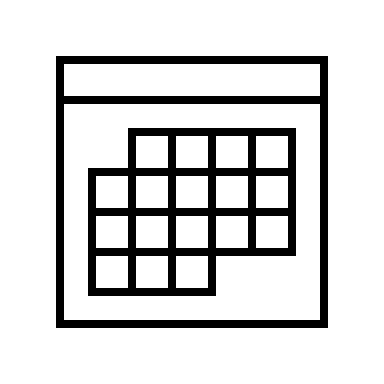 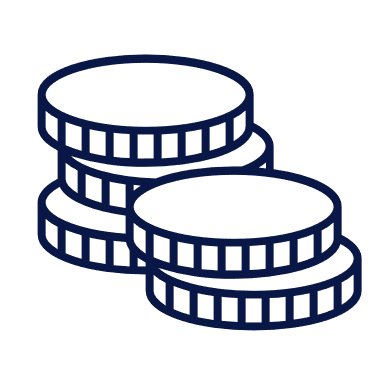 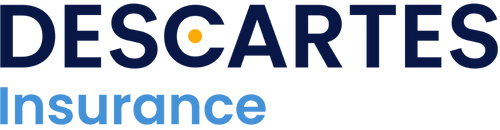 Simulated attacks and duration YEAR 50000
Business Interruption
Score of the risk
Pricing  of the risk
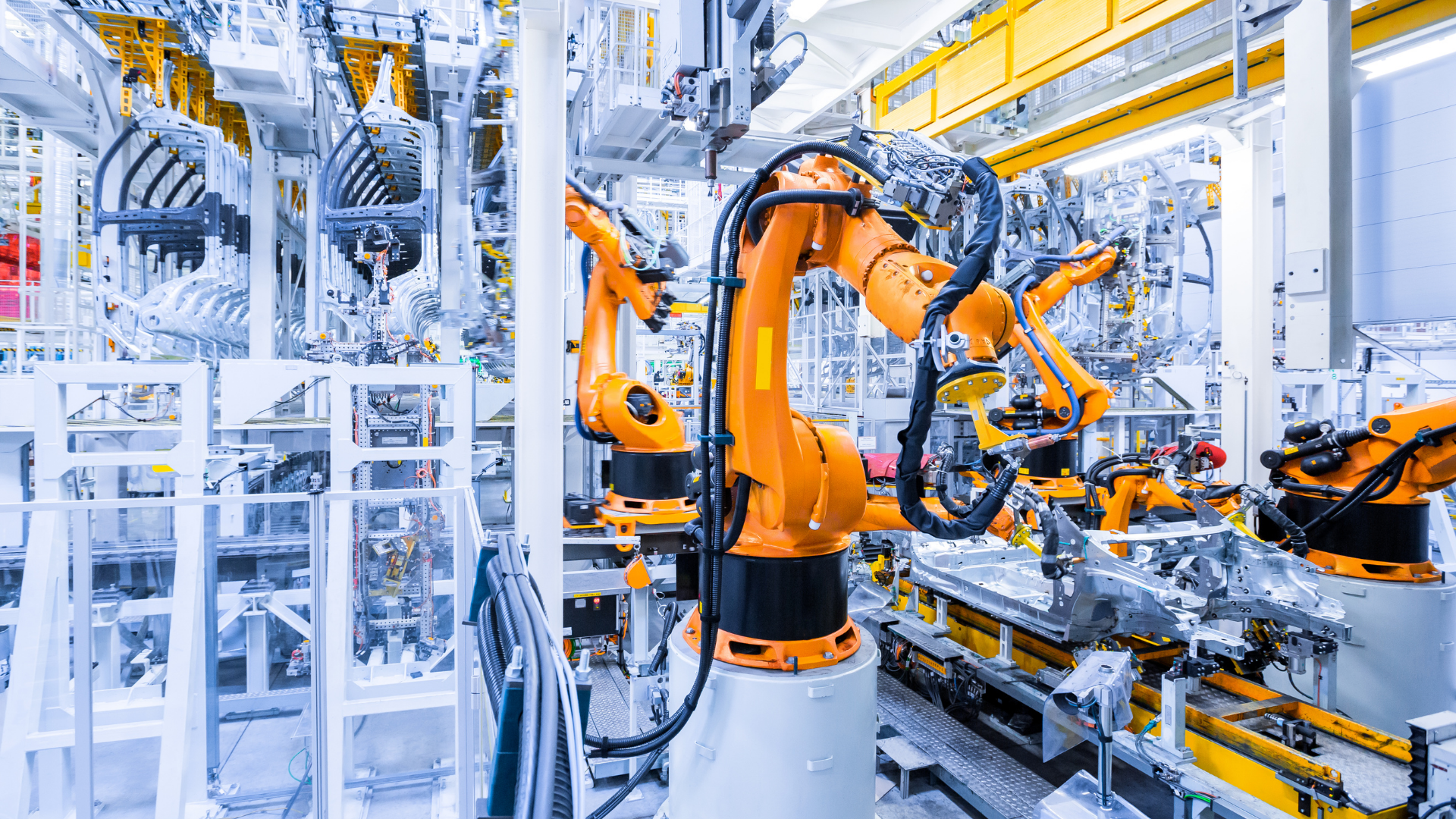 Confidential
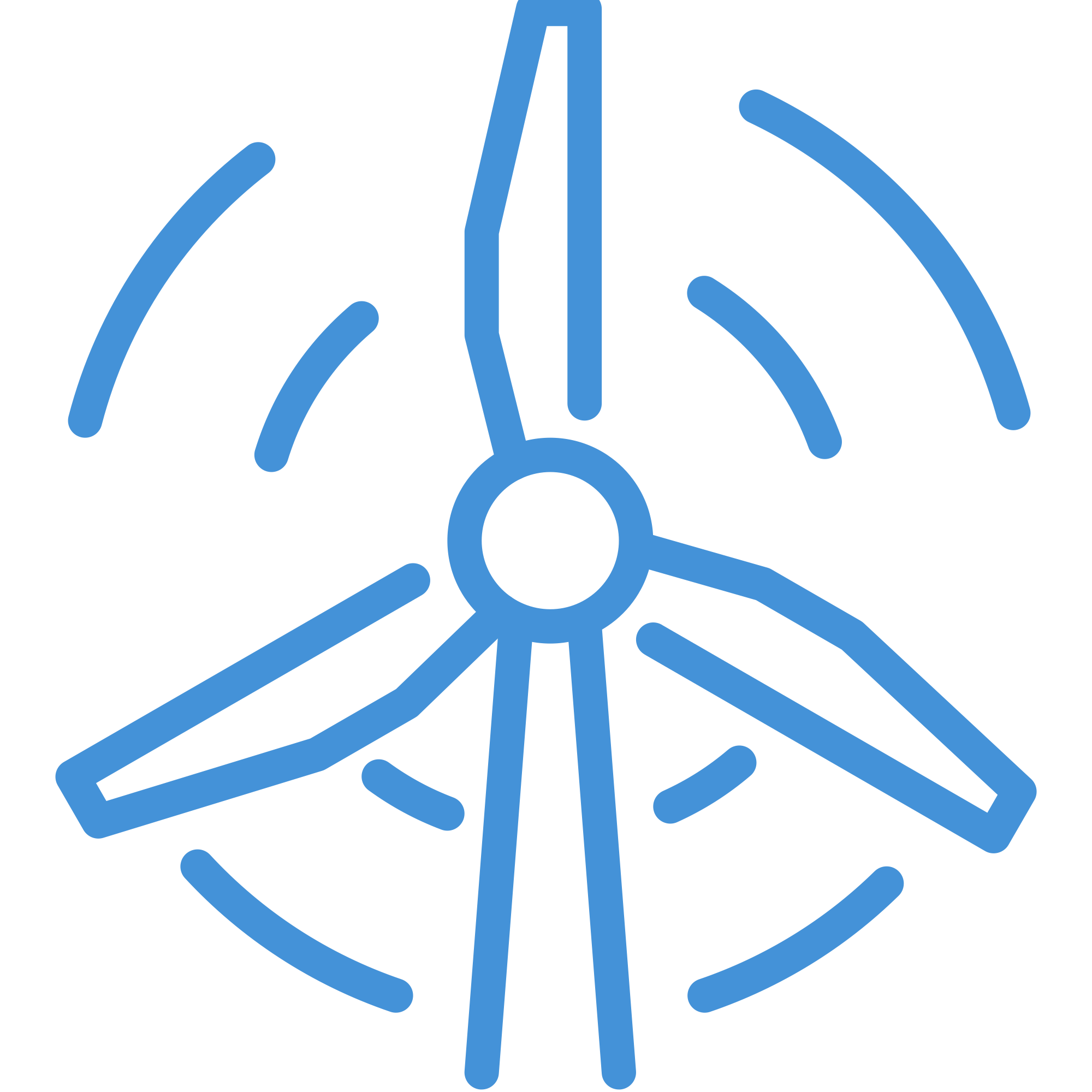 Descartes offer
A renewable energy company 
owns several wind farm sites in France and Germany with an annual revenue of €250 million.
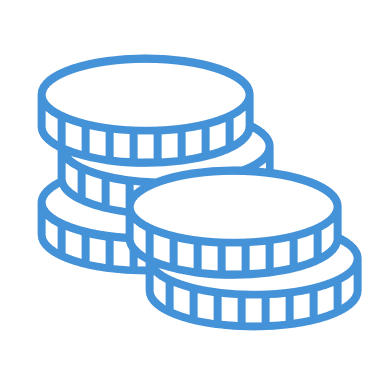 HOW IT WORKS
The daily margin is €150,000. 

The company IT team determines that resuming activities will take no longer 
than 5 days.
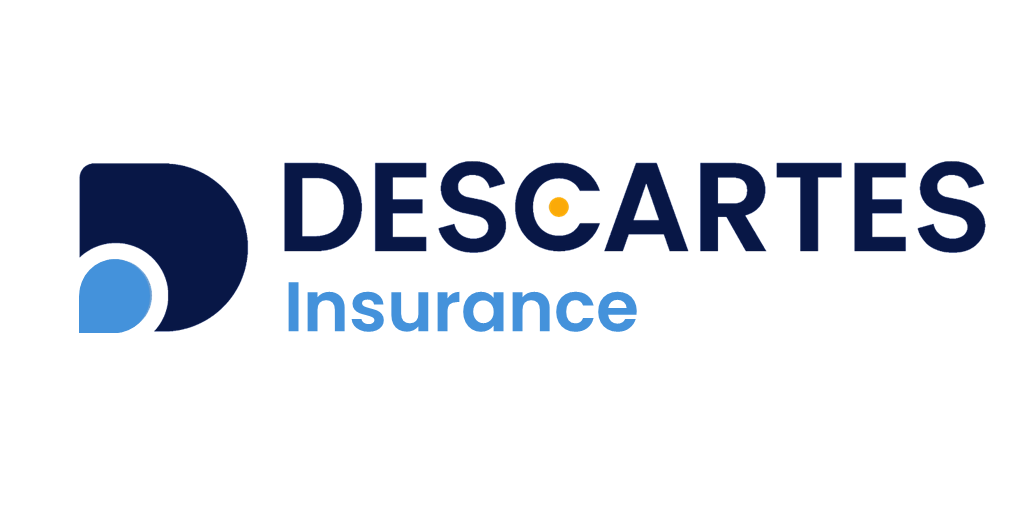 The renewable energy producer decides to buy Cyber Shutdown Cover for 25 days of coverage with a €2,750,000 limit. Premium net € 87,000.
Cyber risk for manufacturers & industrials
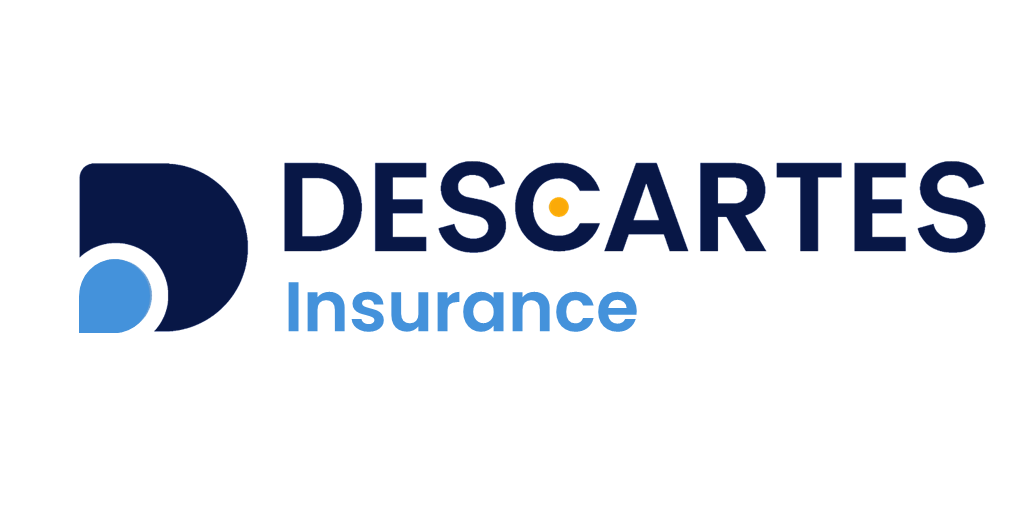 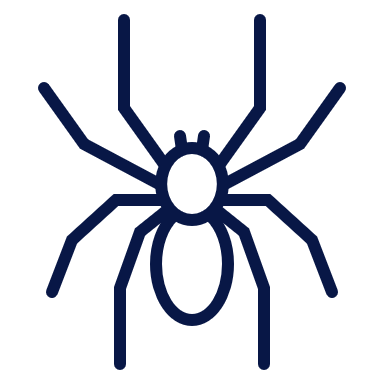 Cyberattack
1 wind farm suffers a ransomware attack, forcing total shutdown of the production for 20 days.
Willing to secure its assets, the company requests for a cover for the loss of revenue during a shutdown period up to 25 days + I&R costs
Total BI loss indemnification = €1,500,000
+
I&R costs covered = €150,000
= 
Total indemnification of €1,650,000 by Descartes Insurance
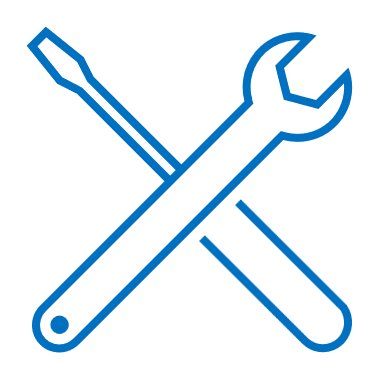 Descartes partner I&R team supports the IT team of the client in order to determine the attack path and rebuild the IT/OT system, from day 1.
Descartes uses the questionnaire and vulnerability scan to check the level of exposure of 3 wind farms. 
On this basis, Descartes internal model generates the following offer.
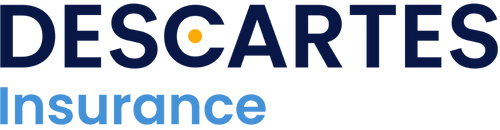